Pavement Structural Analysis
Three-Layer System, Jones Tables
Highway and Transportation Engineering
Al-Mustansiriyah University
2019-2020
Dr.  Rana Amir Yousif   &    Dr. Abeer K. Jameel
Yoder; E. J. and M. W. Witczak, “Principles of Pavement Design”, A Wiley- Interscience Publication, John Wiley & Sons Inc., U.S.A., 1975.
Three-Layer Systems
Jones has developed a series of tables for determining the stresses in a three-layer system for the following dimensionless parameters

Jones' Tables:  The stresses in a three-layer system depend on the ratios k1, k2, A, and H, defined as
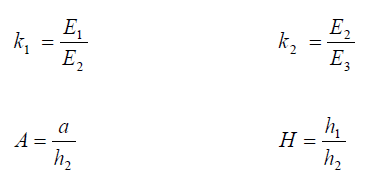 Yoder; E. J. and M. W. Witczak, “Principles of Pavement Design”, A Wiley- Interscience Publication, John Wiley & Sons Inc., U.S.A., 1975.
Three-Layer Systems
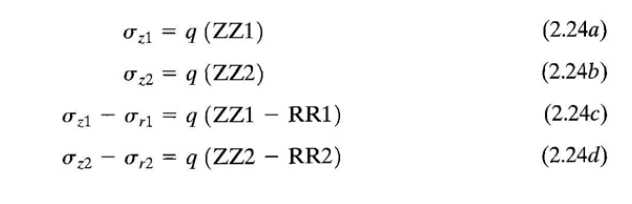 Once the stresses at the interfaces are calculated, strains can be computed from the equations of strains. 2.20a, 2.20b, and 2.21
Yoder; E. J. and M. W. Witczak, “Principles of Pavement Design”, A Wiley- Interscience Publication, John Wiley & Sons Inc., U.S.A., 1975.
Three-Layer Systems
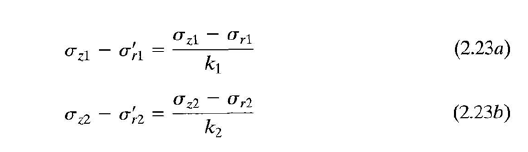 Once the stresses at the interfaces are calculated, strains can be computed from the equations of strains. 2.20a, 2.20b, and 2.21
Yoder; E. J. and M. W. Witczak, “Principles of Pavement Design”, A Wiley- Interscience Publication, John Wiley & Sons Inc., U.S.A., 1975.
Yoder; E. J. and M. W. Witczak, “Principles of Pavement Design”, A Wiley- Interscience Publication, John Wiley & Sons Inc., U.S.A., 1975.
Three-Layer system
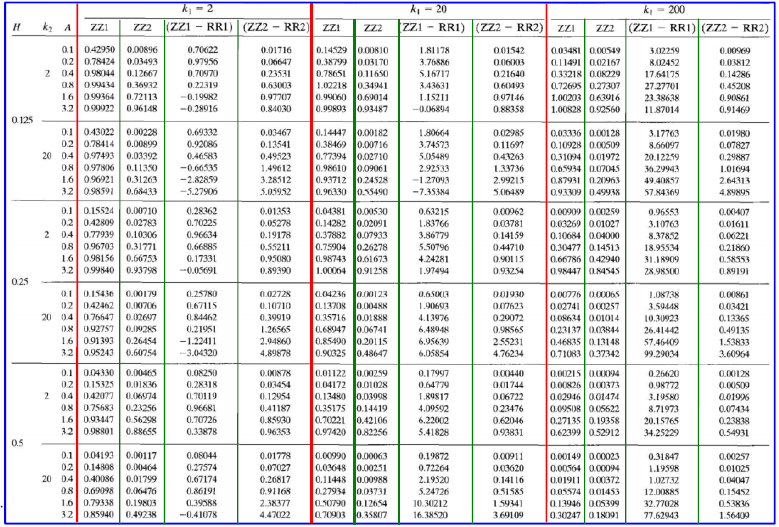 6
Yoder; E. J. and M. W. Witczak, “Principles of Pavement Design”, A Wiley- Interscience Publication, John Wiley & Sons Inc., U.S.A., 1975.
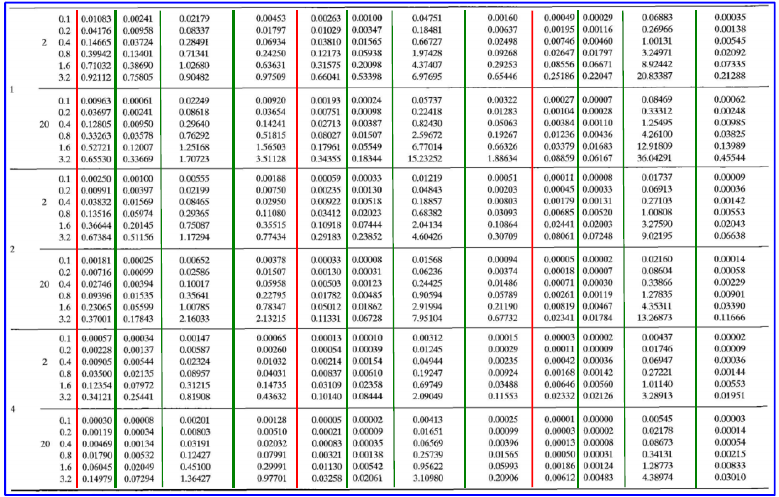 Yoder; E. J. and M. W. Witczak, “Principles of Pavement Design”, A Wiley- Interscience Publication, John Wiley & Sons Inc., U.S.A., 1975.